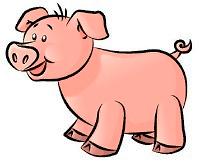 Fetal Pig Dissection
What do you think humans have in common with the pig?
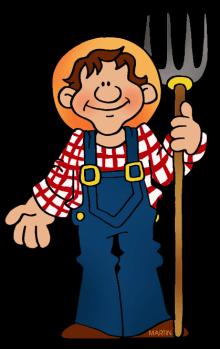 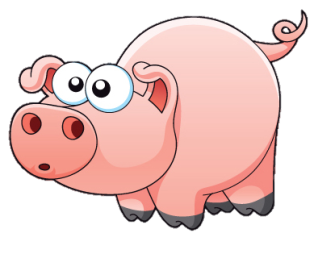 https://ferrebeekeeper.files.wordpress.com/2014/03/farmer-clip-art-4.gif
http://www.clipartpanda.com/categories/pig-in-mud-cartoon
Humans and Pigs may be closer than you think!
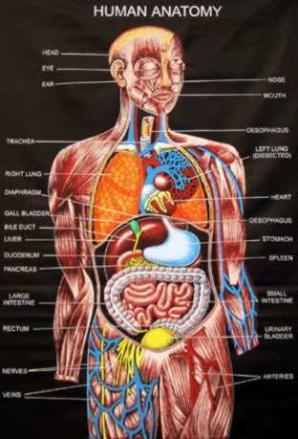 Both are mammals
We share common body systems
The anatomy of the pig is close to that of humans
The fetal pigs will tell us more about our own bodies and give us a way to explore!
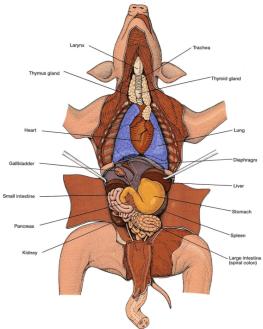 http://www.fanpop.com/clubs/human-anatomy/images/10358267/title/human-anatomy-photo
http://www.biologycorner.com/pig/fetal_pig02.jpg
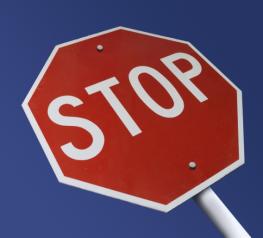 SAFETY FIRST!
Wash hand at the end of each class period 
Don’t remove any specimens from the classroom 
Properly dispose of any materials
Clean up area
NEVER point sharp objects at yourself or others
Always cut/make incisions away form yourself and others
No horseplay in the lab 
Properly mount specimens to the dissection pan
Descriptive words are used to describe “where” on an animal.
Like using North, South, East, or West for locations on a map.
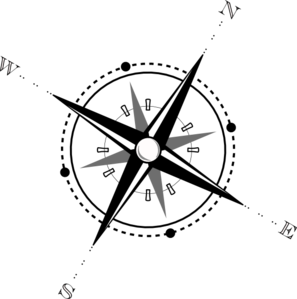 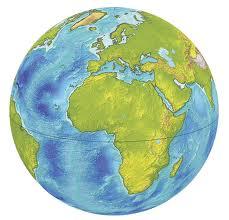 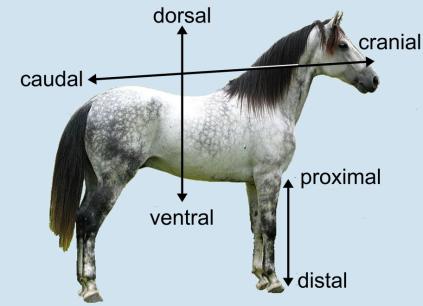 Anatomical Descriptive Terms
Dorsal/Ventral:
Dorsal -- toward the back 
Ventral -- toward the front/belly
Separated by the frontal plane
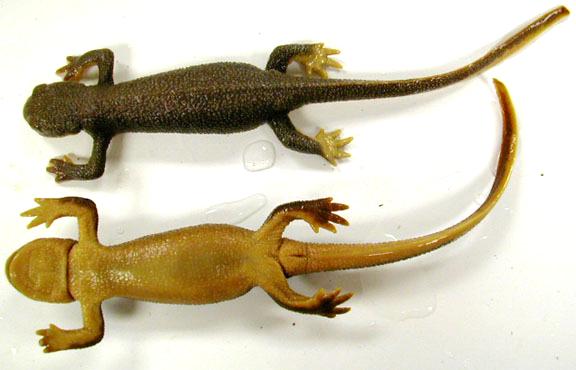 Dolphin’sDorsal fin
Dorsal
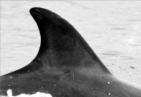 entral
Ventral
V
Cranial/Rostral/Caudal:
Cranial -- toward the head 
Rostral --  toward the nose/beak
Caudal -- toward the tail
Separated by the transverse plane
Rostral
Cranial
Caudal
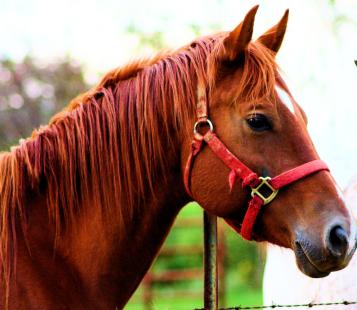 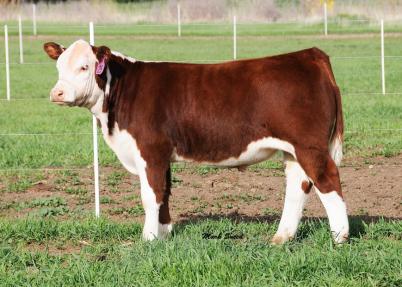 Cranial
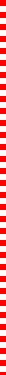 Rostral
Medial/Lateral:
Medial – directed toward the midline (sagittal plane) 
Lateral -- directed away from the midline (sagittal plane)
Sagittal Plane
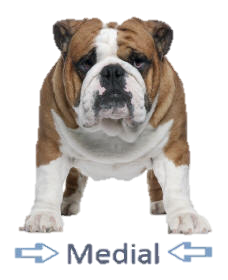 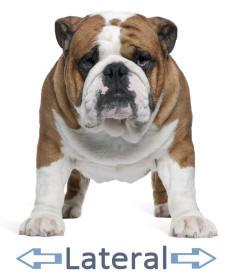 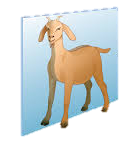 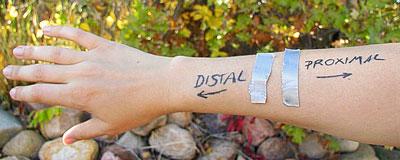 Proximal/Distal:
Proximal -- located close to the sagittal line of the body. 
Distal -- located away from the sagittal line of the body
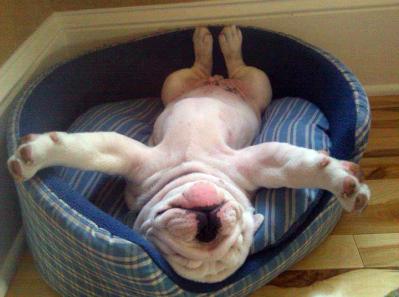 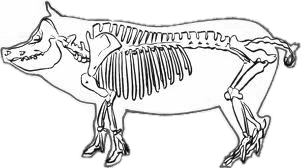 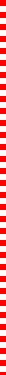 Proximal
Distal
External Anatomy
Skin
Nose
Tongue
Eyelids
External Ear
Digits
Umbilical Cord
2 umbilical arteries
Umbilical vein 
Teats
Anus
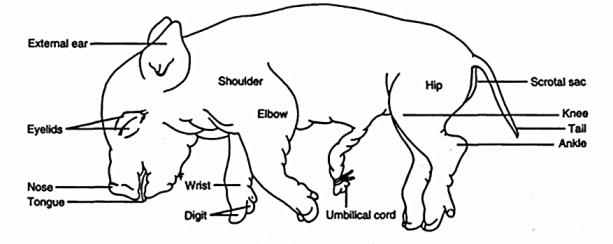 Identify the Sex
Male – Scrotal Sac (ventral to anus) and Urogenital Opening
Female – Urogenital opening (ventral to anus) and genital papilla
DEMO SLIDE BOX 23 Commercial slide. Eye, monkey
Alternative human eye
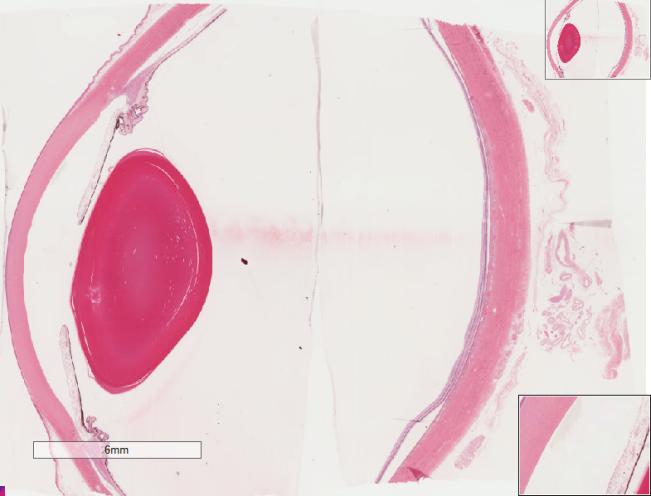 posterior 
chamber
anterior 
chamber
Sclera
vitreous 
space
lens
Sclera
Cornea
iris
Let’s take a Closer Look!
Skin                            
 Skin                          
Umbilical cord 
Tongue 
Fetal and Placental membranes 
Eye
Fingertip
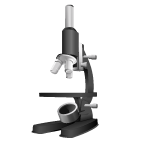 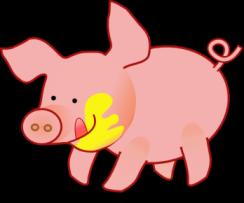 Digestive Tract (Gastrointestinal Tract)
Goal: To get nutrients into the body via the breakdown of food into smaller molecules and to excrete waste
Upper GI
Esophagus
Liver
Stomach
Gallbladder
Pancreas
Spleen
Mouth
Teeth
Tongue 
Parotid Gland  
Sublingual Gland
Mandibular Gland
Epiglottis
Lower GI
Small intestine
Larger Intestine
Rectum
Anus
http://www.clker.com/clipart-15593.html
Mouth
Teeth: Helps aid in chewing of good
Tongue: Muscle covered in mucous membranes with areas used for tasting. Papillae are the small bumps on the tongue (taste buds)
Epiglottis: Flexible flap at the larynx. Acts as a switch to allow air into the larynx and food into the esophagus.
http://www.biologycorner.com/pig/fetalpig_mouth2.jpg
Glands of the Mouth
Parotid Gland : Largest of the salivary glands located anterior and inferior to the ear. 
Sublingual Gland: One of the salivary glands; located under the floor of the mouth. Mandibular Gland: One of the salivary glands inferior to the mandible.
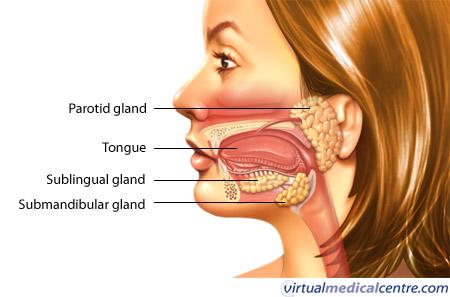 Slide #22 (BV3-113a1) – Tongue, bovine.
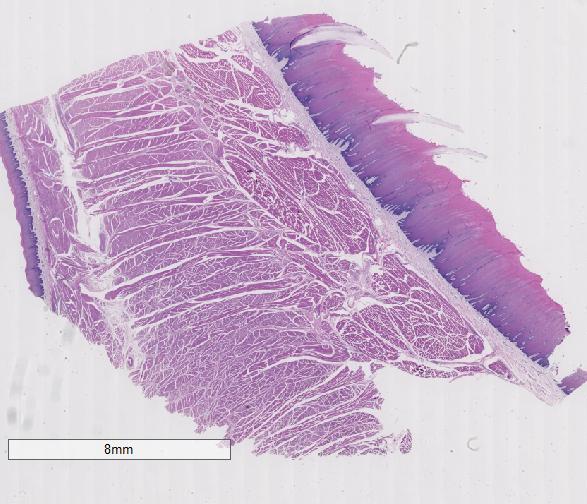 Top of tongue
skeletal 
muscle
Bottom
epithelium
Demo Slide #186 (SP-1-108). Parotid salivary gland, sheep
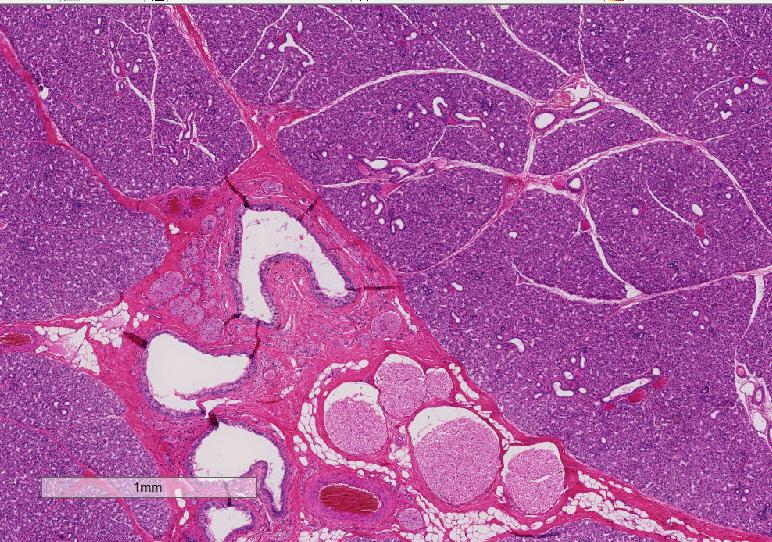 striated duct
interlobular 
duct
Nerve
 bundles
epithelium
DEMO SLIDE BOX 183 (BV-1-85A)- Mandibular salivary gland, cow.
White fat
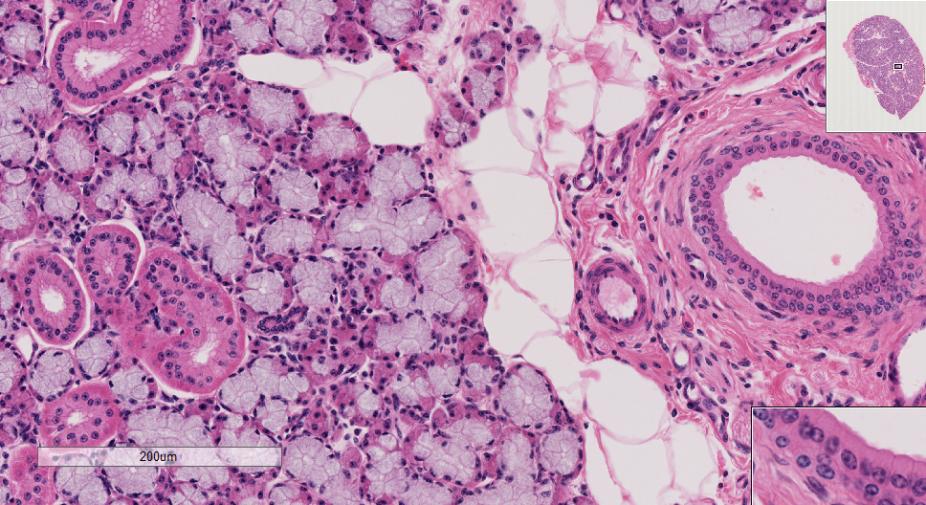 Striated duct
Upper GI         Lower GI
Esophagus: Long thin muscular tube, connects pharynx to the stomach. Moves bolus (wad of food) via peristaltic contractions. Posterior to the trachea
Liver: functions in digestion, metabolism, and storage of nutrients. Bile is produced which helps emulsify fats
Stomach: Food storage and digestion
Gallbladder: Holds bile until needed to digest fatty acids
Pancreas: Excretes enzymes to break down proteins, lipids, and carbohydrates. Also produces insulin
Spleen: Brown, flat, oval organ that filters and stores blood
Small intestine: Absorbs 90% of the nutrients from the food we eat. Very long, but SMALL in diameter
Duodenum: receives chyme (Partially digested food) from stomach. Enzymes form the pancreas, liver, and gallbladder mix here for chemical digestion
Jejunum: middle section
Ileum: where remaining nutrients are absorbed 
Large intestine: Absorbs water and vitamins while converting digested food into feces. Short but LARGE in diameter
Rectum: Where feces wait to be expelled
Anus:  Feces is expelled
GI  TRACT
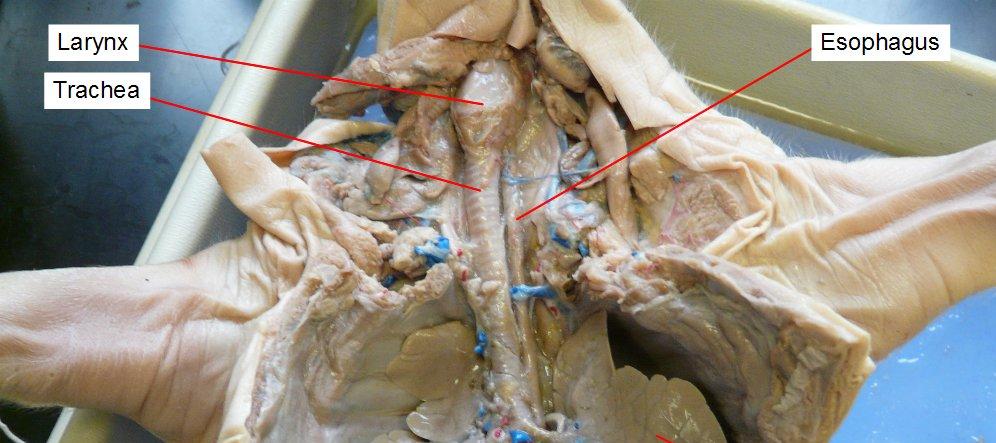 Larynx
Trachea
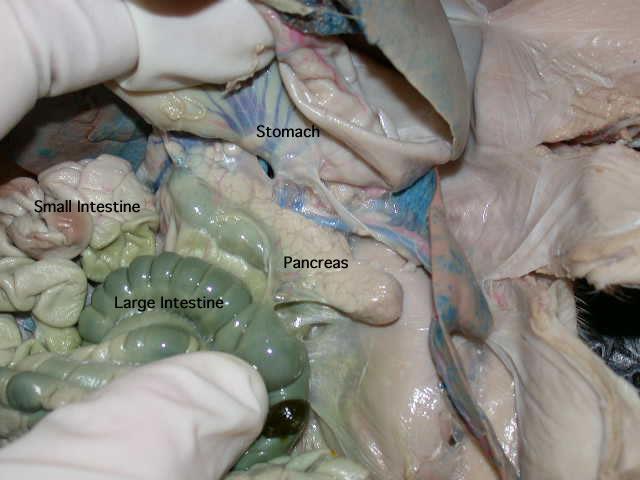 http://www.anselm.edu/homepage/jpitocch/genbios/fetalpig.html
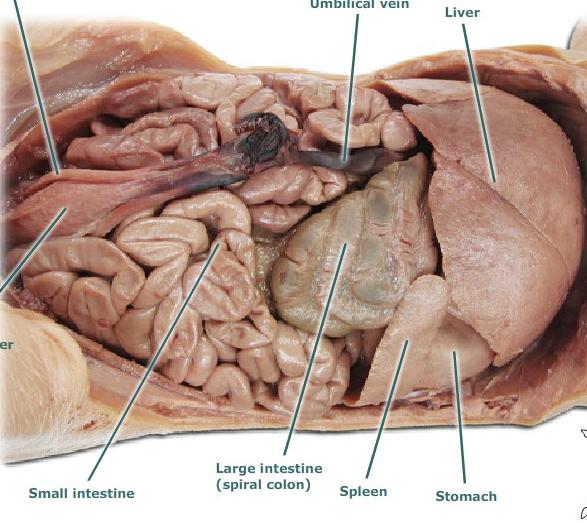 https://animalplanet.wikispaces.com/Snyder-Crago+Mouth+Anatomy
Slide #71 (Pf5-73/205). Esophagus and trachea, pig.
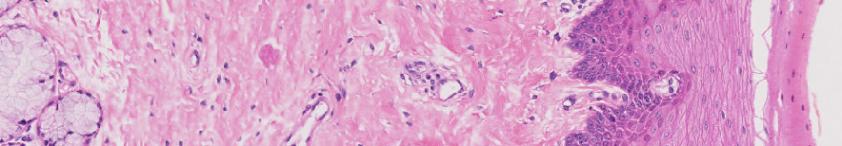 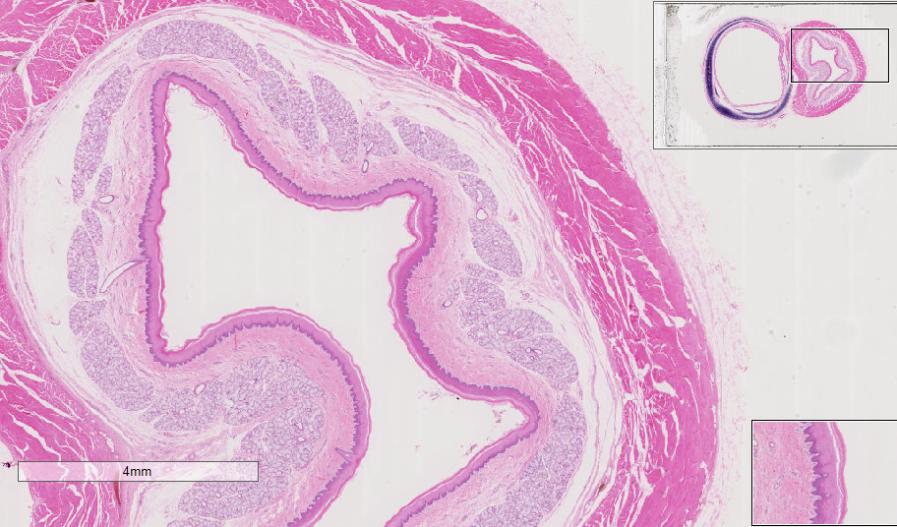 stratified squamous 
epithelium
mucous membrane
Duodenum
152
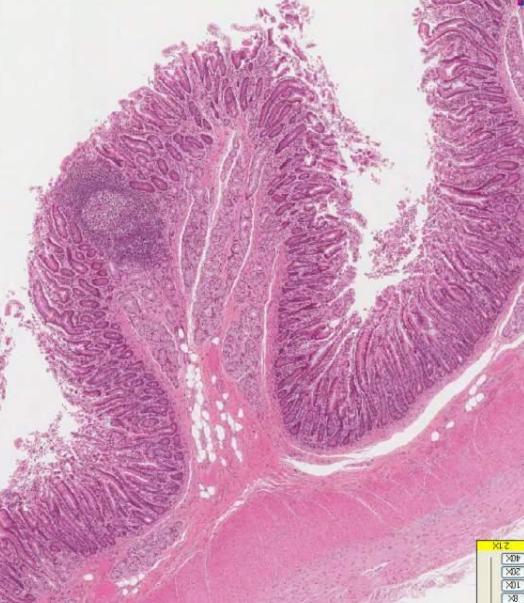 Smooth Muscle
Villi
Fat Cells
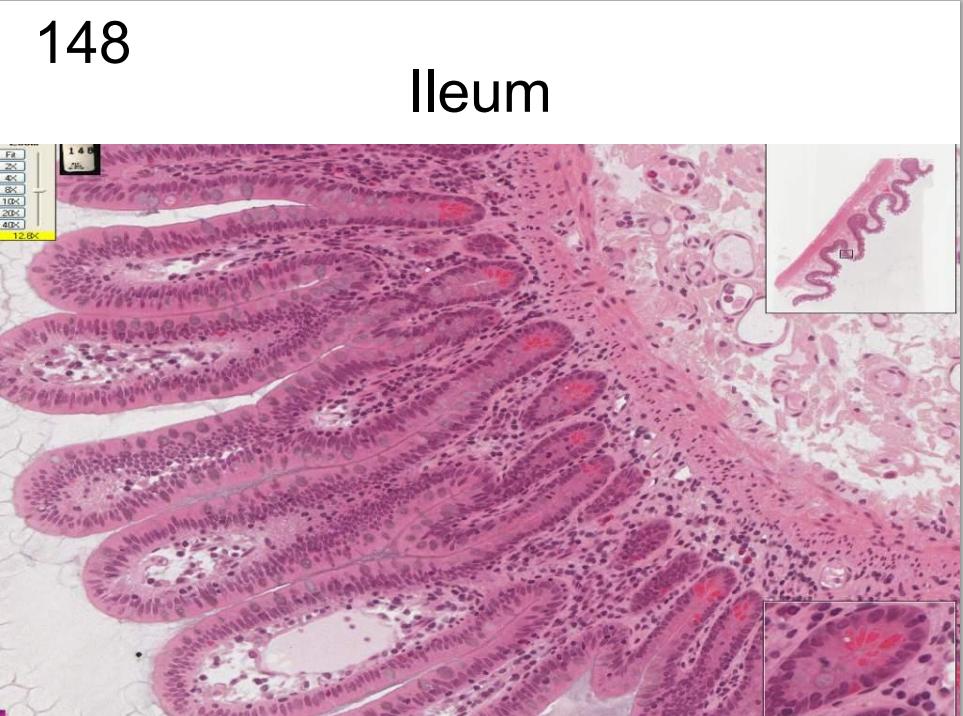 148
153
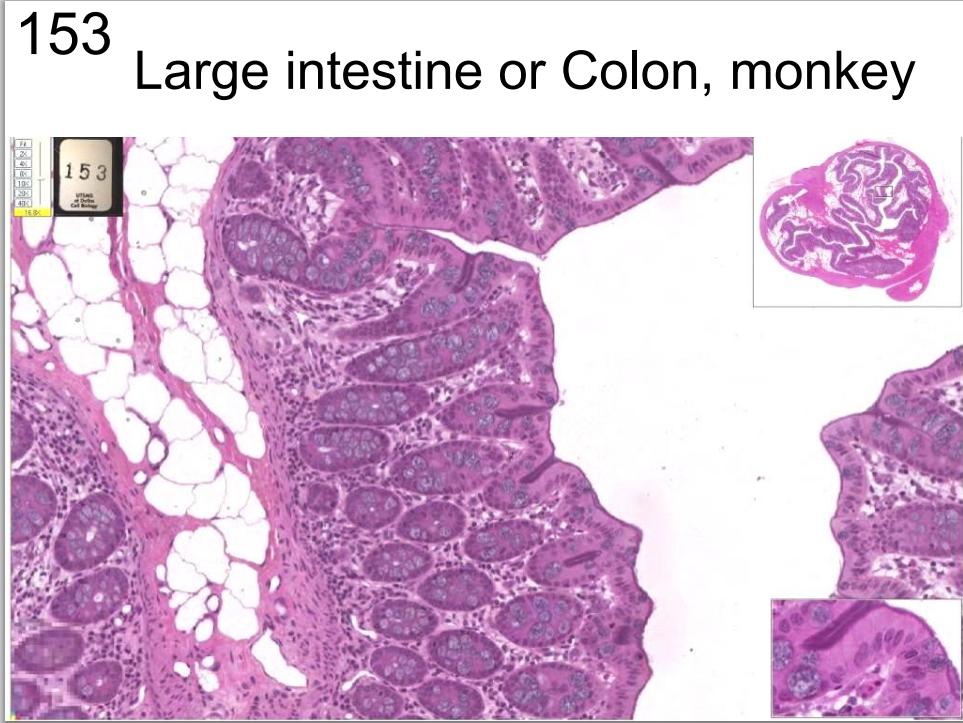 Let’s take a Closer Look!
Submandibular gland 
Esophagus
Spleen
Liver and Spleen
Bile Duct and portal vein
Gallbladder 
Pancreas 
Ileum 
Duodenum 
Liver
Respiratory Tract
Goal: To remove carbon dioxide from the blood and replace it with oxygen

Works in conjunction with the circulatory system
Organs:
Upper Tract
Nose with nares
Pharynx
Larynx
Lower Tract
Trachea 
Lungs which contain the bronchi, bronchioles, and alveoli
Diaphragm
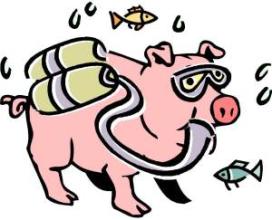 Nose
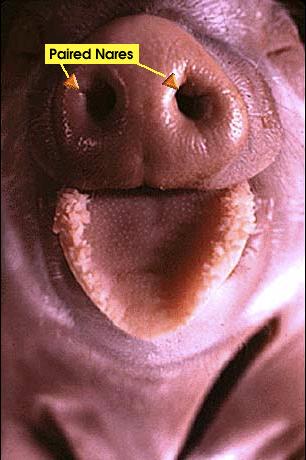 Air enters the respiratory system through the paired nares or nostrils
Two nasal passages: separated by bone
Used for smell 
Hair and mucous membranes clean out particles 
Carbon dioxide is expired through the nares
http://www.whitman.edu/academics/courses-of-study/biology/virtual-pig/respiratory-system
Pharynx and Epiglottis
Nasopharynx
Above the soft palate
Leads from the nose to the trachea for breathing
Laryngopharynx
Upper border of the glottis
Helps guide food and air 
Epiglottis 
Small flap of cartilage
Lies above the pharynx
Allows for air to flow into larynx and trachea
Directs food into the esophagus
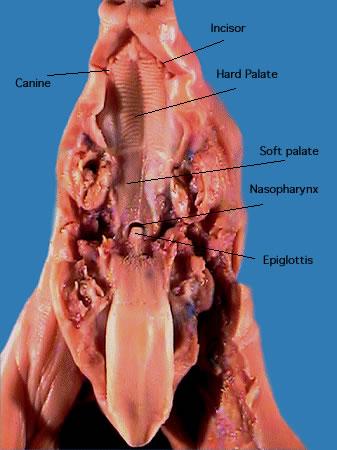 laryngopharynx
http://www.anselm.edu/homepage/jpitocch/genbios/fetalpig.html
Larynx
Large hard structure attached to the trachea
Contains the vocal cords
As air passes through the vocal cords vibrate and produce sound
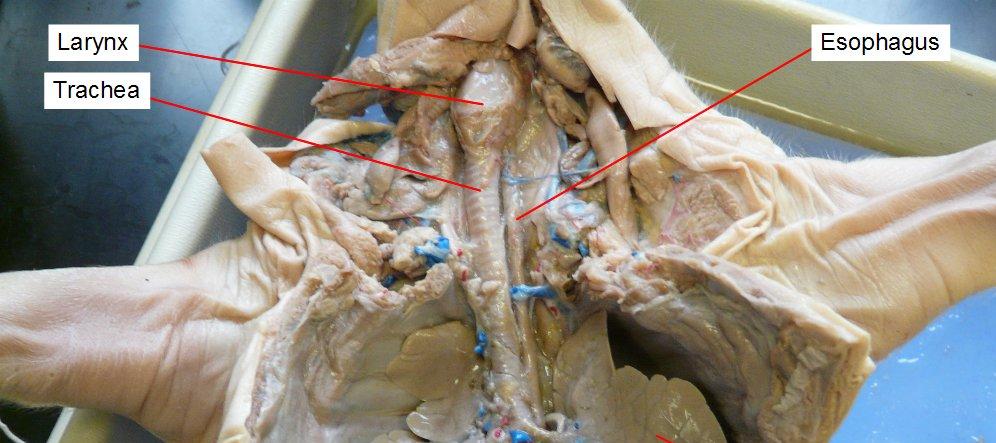 http://faculty.clintoncc.suny.edu/faculty/michael.gregory/files/bio%20102/bio%20102%20laboratory/fetal%20pig/Mouth_and_neck_region_4.jpg
Trachea
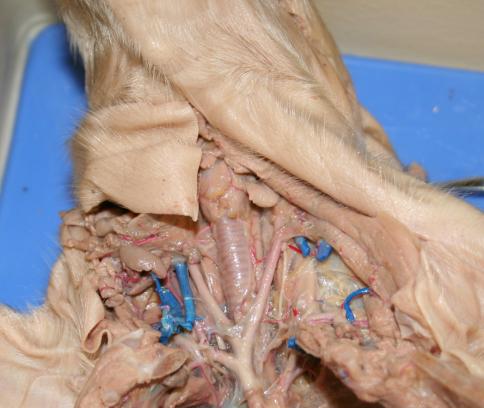 Windpipe
Connects larynx to lungs
Contains cartilage rings that prevent trachea from collapsing 
Extends into the thoracic cavity
Branches into bronchi 
Allows air into the lungs
Anterior to the esophagus
https://www.google.com/search?q=trachea+fetal+pig&espv=2&biw=972&bih=854&source=lnms&tbm=isch&sa=X&ei=qAQ4VKTyO4_o8AHl4oC4Ag&ved=0CAYQ_AUoAQ#facrc=_&imgdii=ZJMqXEEmRUJLqM%3A%3BLYjzE16FarDrrM%3BZJMqXEEmRUJLqM%3A&imgrc=ZJMqXEEmRUJLqM%253A%3BREGnqwdLFxjyuM%3Bhttp%253A%252F%252Fclassconnection.s3.amazonaws.com%252F244%252Fflashcards%252F2198244%252Fjpg%252Fpulmonary_trunk1352727288605.jpg%3Bhttp%253A%252F%252Fwww.studyblue.com%252Fnotes%252Fnote%252Fn%252Fpig-functions%252Fdeck%252F4427531%3B1058%3B794
DEMO SLIDE BOX 81 – Trachea and elastic artery, pig.
“C” shaped rings of hyaline cartilage,
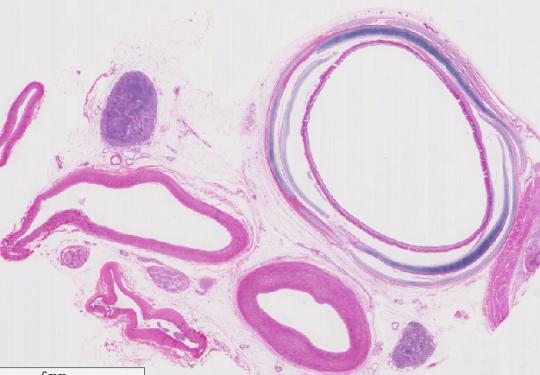 Lymph node
elastic 
artery
nerve
companion vein
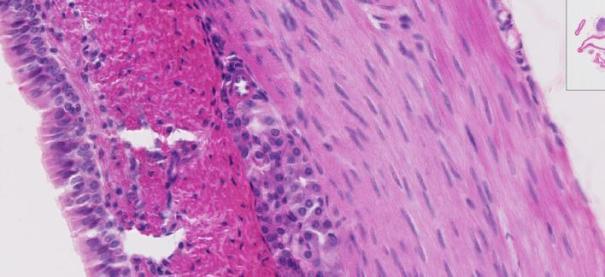 muscle
Plasma cells
Lungs
Branching of the trachea to bronchi to lungs
Located on either side of the heart
The bronchi divide into bronchioles 
Bronchioles branch into alveolar sacs
Alveolar sacs are bunches of alveoli
Alveoli hold air and tightly bound in 
     blood vessels; allows for gas exchange
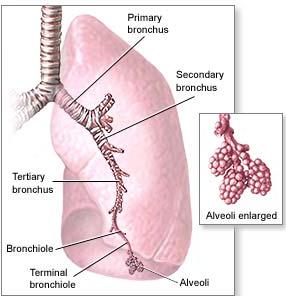 Lungs continued
Sectioned into lobes
Right lung is larger (4 lobes)
cranial, medial, caudal, and accessory lobes
Left lung is smaller because of space taken up by the heart (2 lobes)
apical and caudal lobe
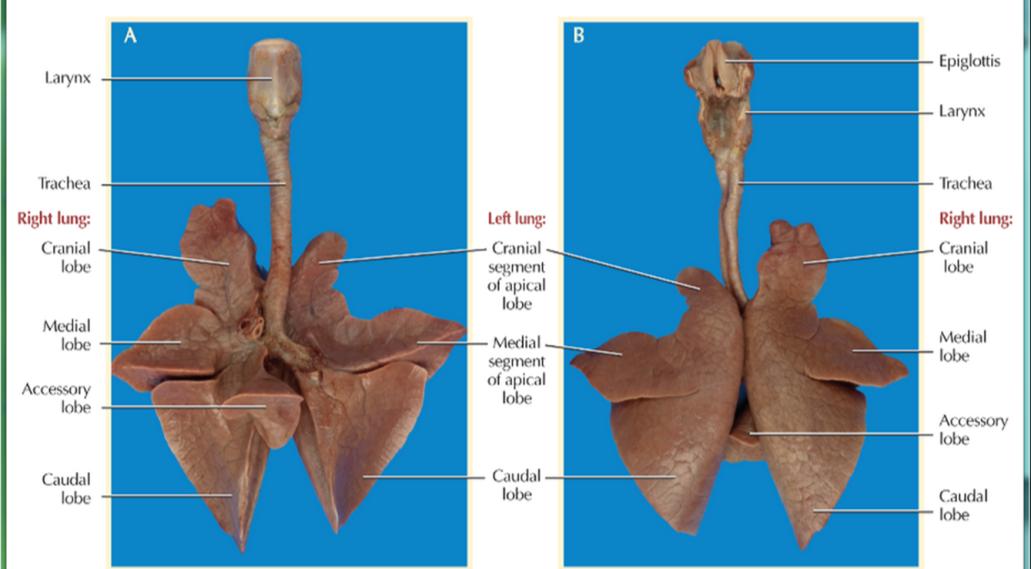 https://www.inkling.com/read/dissection-guide-atlas-fetal-pig-smith-schenk-3rd/chapter-6/the-thoracic-cavity
Slide #72(SP-1-81). Lung, sheep.
smaller intrapulmonary bronchi.
plates of hyaline cartilage.
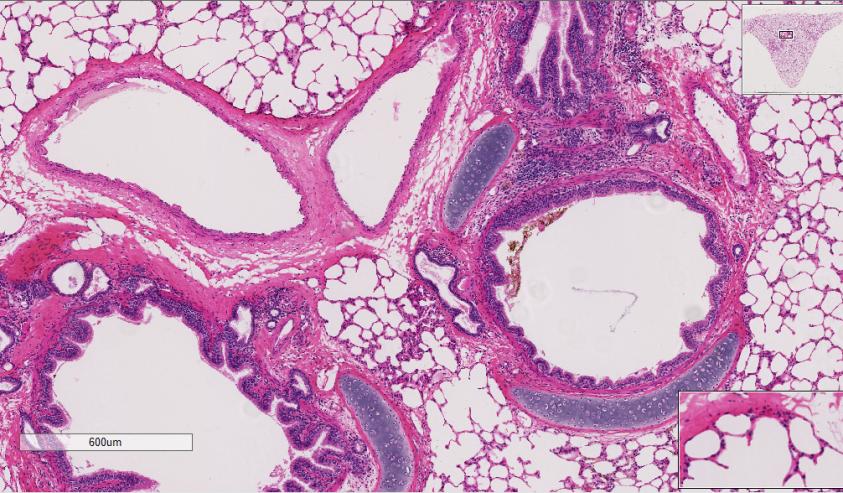 artery
vein
glands
alveolar sacs
Slide #72(SP-1-81). Lung, sheep.
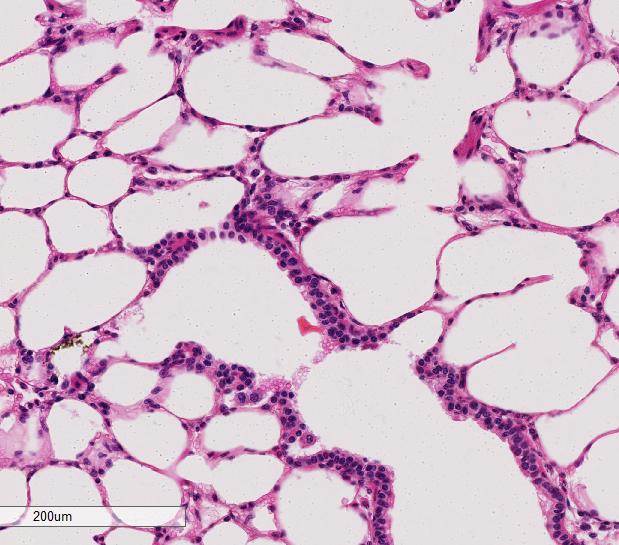 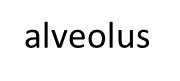 alveolar duct
alveolar 
sacs
respiratory 
bronchiole
terminal 
bronchiole
Diaphragm
Below the lungs 
Thin muscular sheet of tissue
Only in mammals
Expands to allow air in (diaphragm contracts)
Compresses to expel air  (diaphragm relaxes)
Separates the chest and abdominal cavities
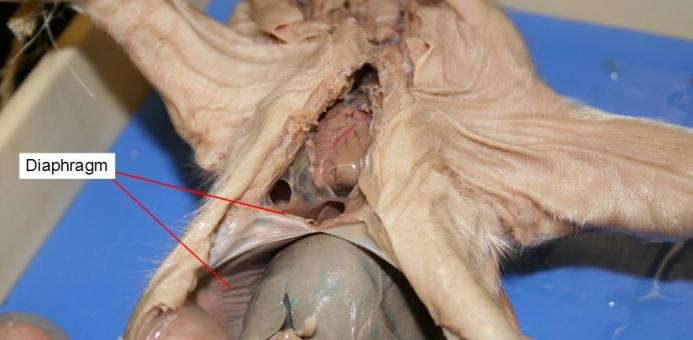 http://faculty.clintoncc.suny.edu/faculty/michael.gregory/files/bio%20102/bio%20102%20laboratory/fetal%20pig/Respiratory_system_5.jpg
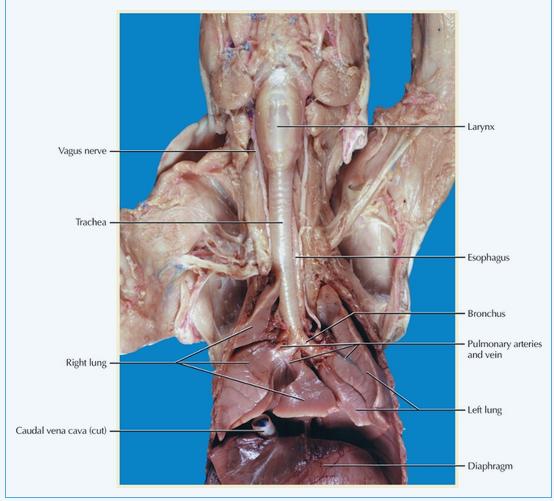 https://www.inkling.com/read/dissection-guide-atlas-fetal-pig-smith-schenk-3rd/chapter-6/the-thoracic-cavity
Let’s take a Closer Look!
Cross section of the Trachea 
Nasal Tract
Lungs 
Esophagus and Trachea
Larynx 
Lung
Larynx, Esophagus, and Glands
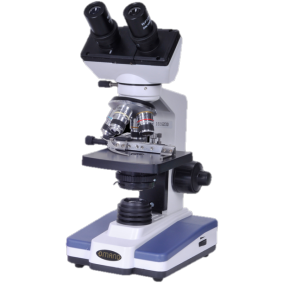 Circulatory System
Allows blood, nutrients, oxygen and other gases, and hormones to flow throughout the body
Mammals (including humans) 
Double loop system
4 chambered heart
Organs
Heart
Lungs 
Arteries
Veins
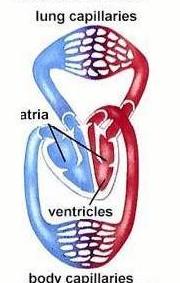 http://www.ideacenter.org/contentmgr/showdetails.php/id/1113
Think of it like a highway
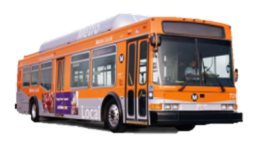 Blood: Transports cells just like a 
bus transports people 
Heart: Controls the flow of blood like a traffic control light

Blood Vessels: lead the flow of blood through the body like roads                  lead
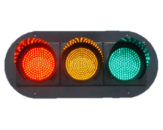 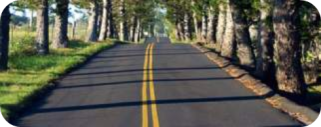 Heart
Muscle used to pump blood
4 chambers in mammals 
Right Atria 
Right Ventricle 
Left Atria 
Left Ventricle
Atria pump blood to ventricles
Ventricles pump blood out of heart and into circulatory system
Valves prevent backflow of blood
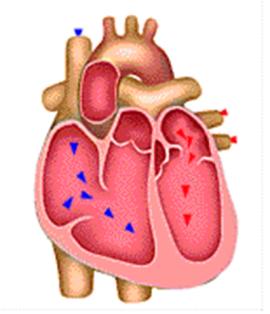 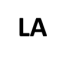 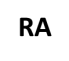 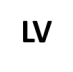 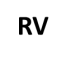 It’s more fun to sing
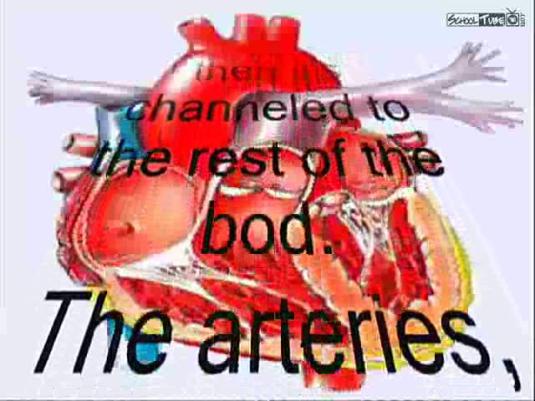 [Speaker Notes: https://www.youtube.com/watch?v=D8LK34hoVpU]
226
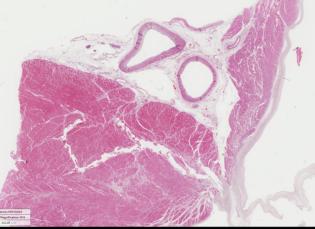 Heart with Valve
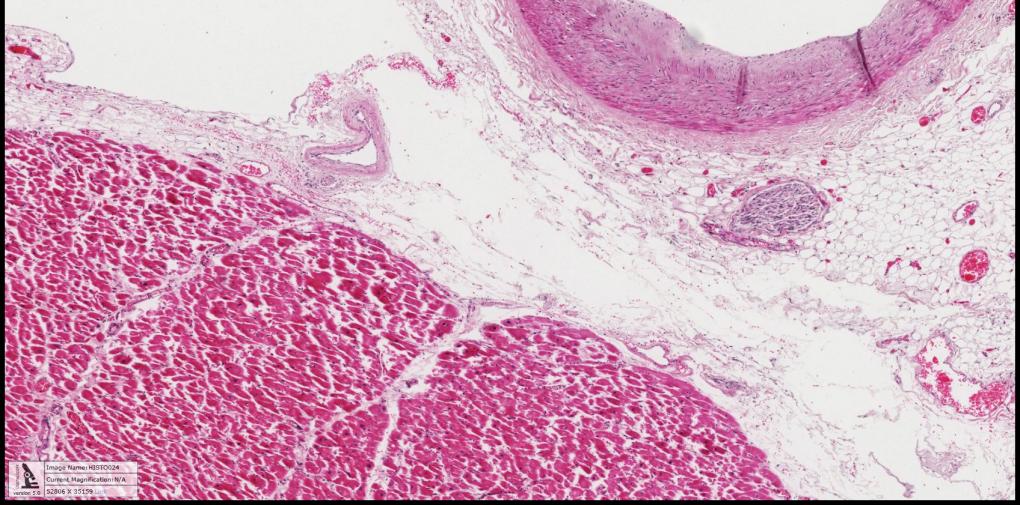 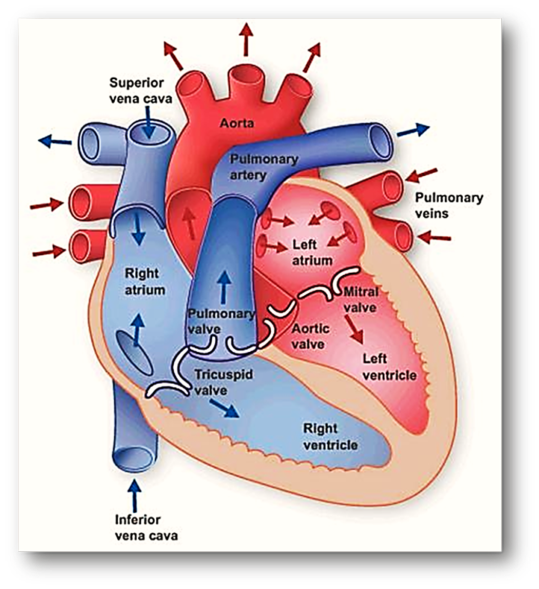 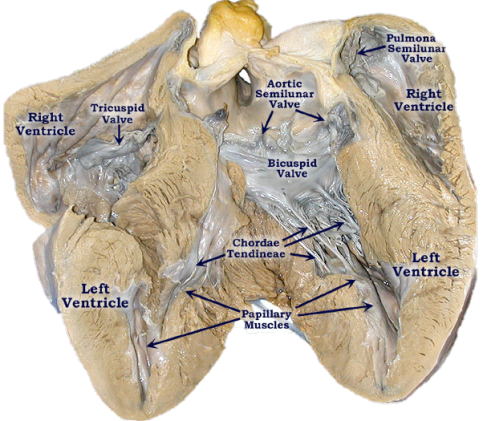 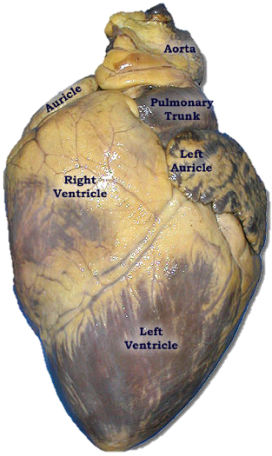 **REMEMBER IT IS ALWAYS THE LEFT 
AND RIGHT OF THE PIG**
https://district.bluegrass.kctcs.edu/shirley.whitescarver/BIO139Lab/BIO139/139Lab2/Lab2PigHeartLables.html
Path of the Blood
Oxygenated blood from the lungs enters from the pulmonary veins into the left atria, pumped through the mitral valve, and into the left ventricle. 
Then it is pumped through the aortic valve where it leaves through the Aorta to the be taken to the rest of the body
Once circulated around the body the deoxygenated blood enters through the Superior Vena Cava from the top of body and Inferior Vena Cava from the bottom of body all into the right atria.
It is then pumped through the tricuspid valve into the right ventricle
Pumped through the pulmonary valve into the pulmonary artery to the lungs to be oxygenated.
Once oxygenated it will return through the pulmonary artery.
Lungs
Provide oxygen to the blood and remove carbon dioxide from the blood
Exchange of gases takes place in the alveolar sacs
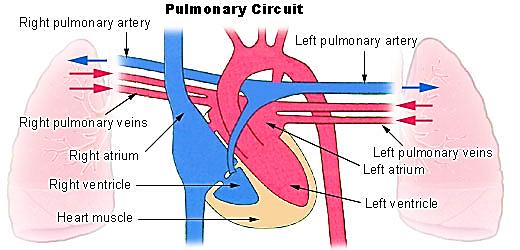 http://en.wikipedia.org/wiki/Pulmonary_circulation
Blood
Liquid that circulates in the blood vessels, transporting oxygen, carbon dioxide, waste, and hormones around the body.
Blood contains
                                (leukocytes)- fight against infections
Red blood cells (erythrocytes) – transport oxygen
Platelets (thrombocytes)- assist in clotting
Plasma- liquid that suspends proteins and the solid components of blood
White Blood Cells
Blood Vessels
Veins- carry blood to the heart
Arteries- carry blood away from the heart
Capillaries – small pathway that connects arteries to veins
Only one blood cell wide
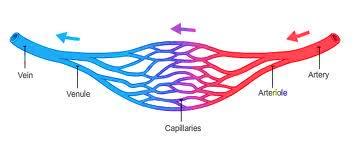 https://www.studyblue.com/notes/note/n/emt-basic/deck/5473108
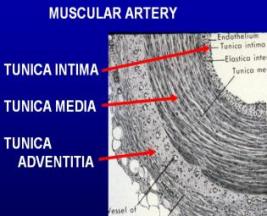 Slide #16 (Pmi 7A). Blood vessels, pig
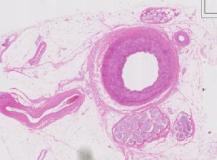 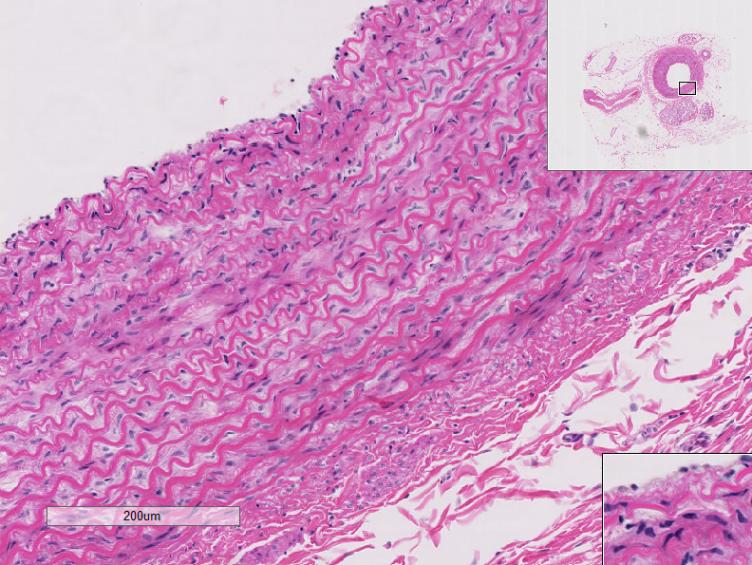 endothelium (which is simple squamous epithelium
media
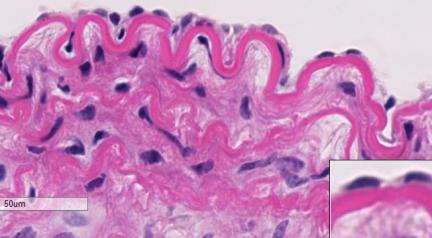 Blood Cells Labeled
Let’s Take a Closer Look
Peripheral Blood Smear 
Red Bone Marrow Smear
Heart, Epicardium 
Heart, Endocardium 
Blood 1
Blood 2
Blood 3
Bone Marrow 
Heart with Valve
Heart Muscle 
Heart
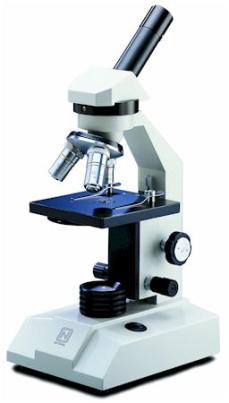 http://www.microscope-microscope.org/basic/microscope-images/138-microscopes-lg.jpg
Reproductive System
Expands the population of a certain species 
Male and 
female reproductive 
tracts are different
Males-produce 
testosterone and sperm
Females- produce 
oocytes
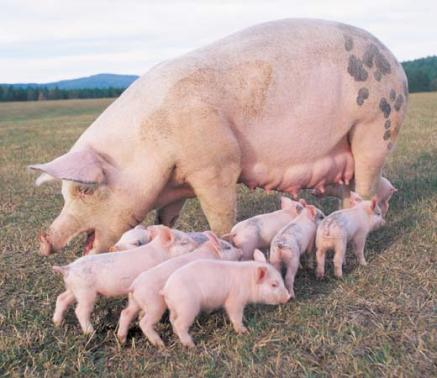 Male Repro Tract
Testes – produce sperm
Penis - deposits semen into female reproductive tract. Expels urine from the body.
Cremaster muscle –pulls the testes 
closer to the body to keep 
warm
Scrotum - 
houses the testes
Bulbourethral Gland -
gives off seminal 
fluid to urethra
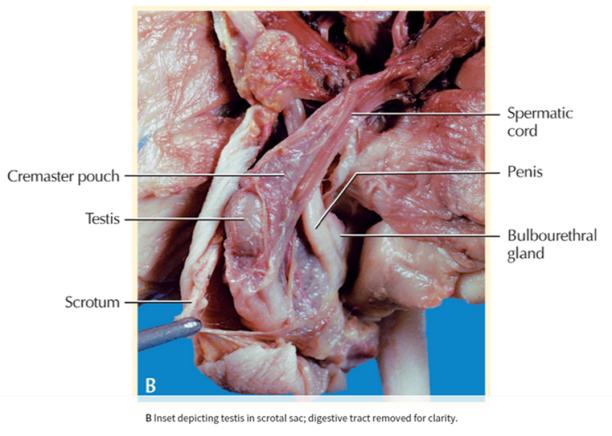 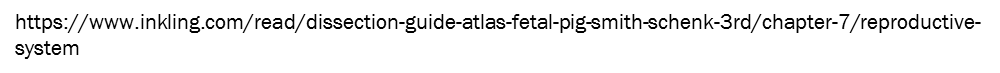 Spermatic cord - contains Vas deferens, spermatic artery and vein, lymphatic vessels, and leads to the epididymis 
Epididymis-  stores sperm
Seminiferous tubules – sperm produced 
Vas deferens- transports sperm to urethra
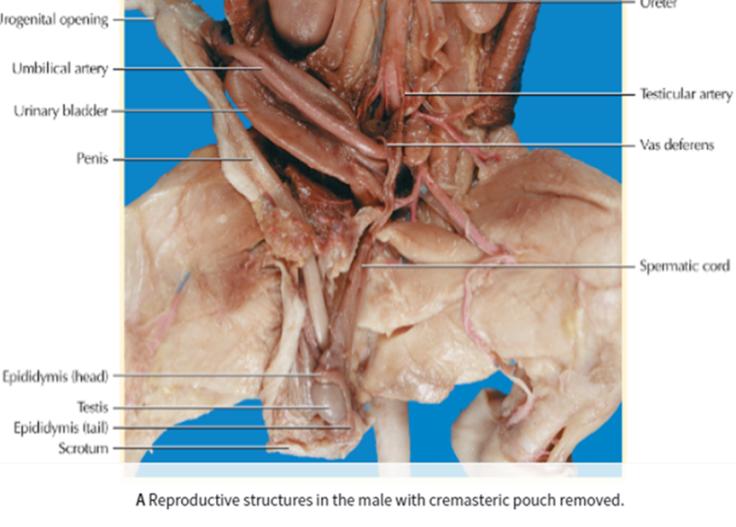 Urethra – receives seminal secretions form the testes. Drains excretory products from the bladder 
Prostate- secretes fluid that carries sperm
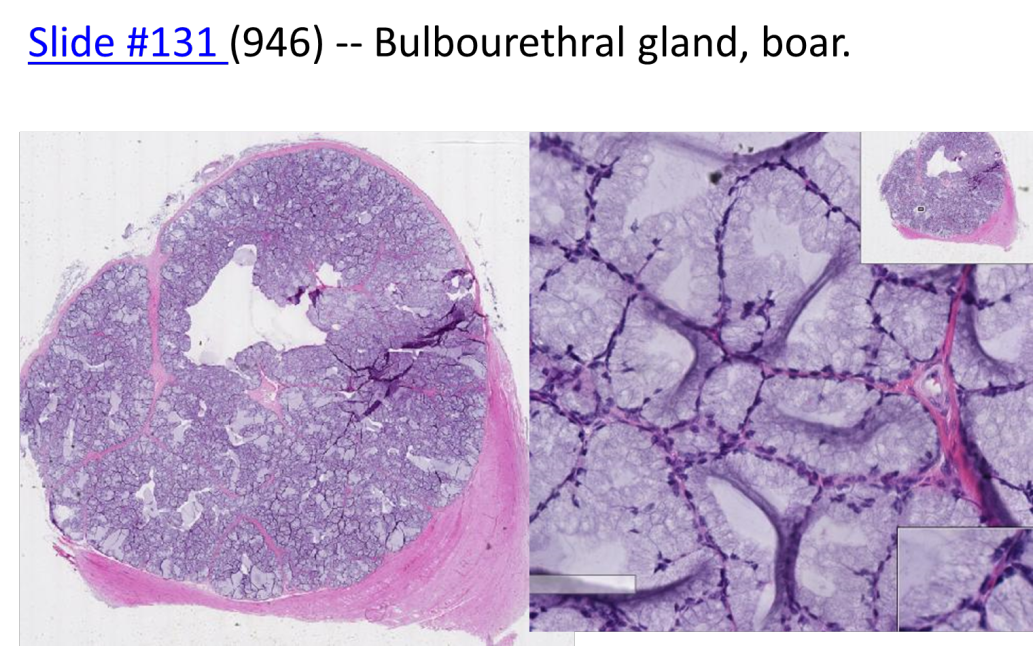 Female Repro Tract
Ovaries- Produces oocytes (eggs)
Oviduct- receives mature oocytes at ovulation; site of fertilization
Uterine Horns- Site of implantation and embryonic development
Vagina- receives penis during copulation; serves as part of birth canal
Urogenital Sinus- chamber in which the  vagina and urethra meet
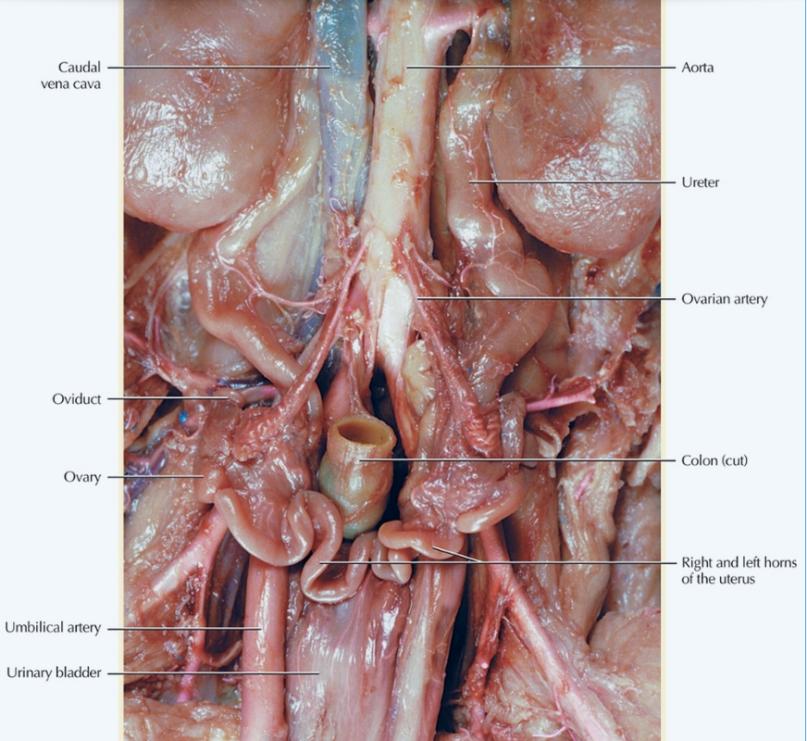 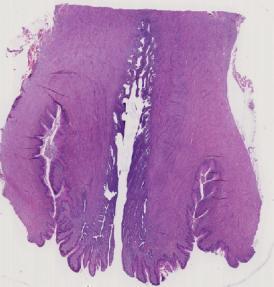 DEMO SLIDE BOX #208 – Cervix, sow.
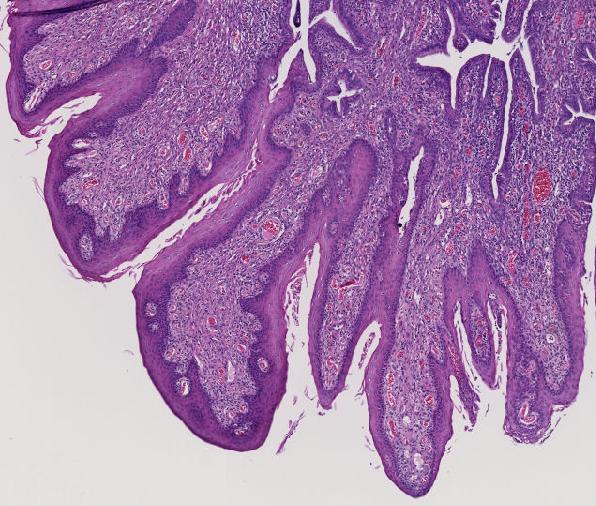 complex folds of the luminal surface of the cervix.
Slide #183 (PG-1-84). Mammary gland, sow.
lactiferous duct
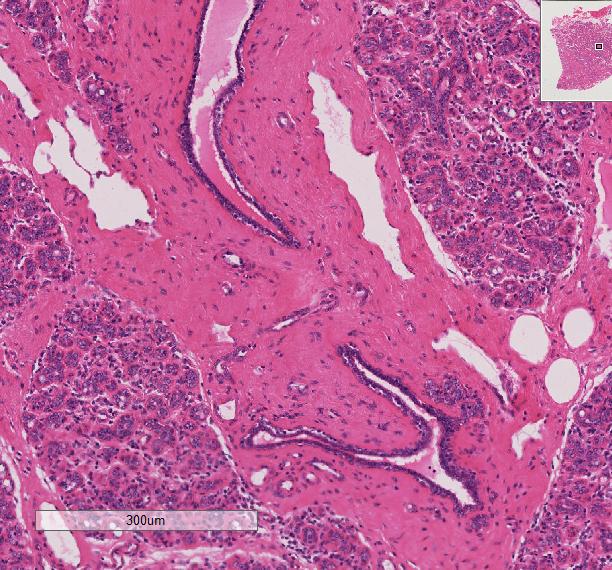 ducts
Let’s Take a Closer Look
Ovary 1
Ovary 2
Ovary 3
Uterus
Vagina 
Testis 
Seminal Vesicle 
Prostate 
Testis 2
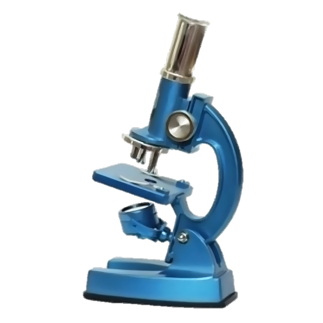 http://nerdbranding.com/product/microscope/
Urinary System
Eliminates wastes from the body, regulates blood volume and pressure, controls levels of electrolytes and metabolites, and regulates blood pH
Organs
Adrenal Glands
Kidneys
Ureter
Bladder
Urethra
Adrenal
 Gland
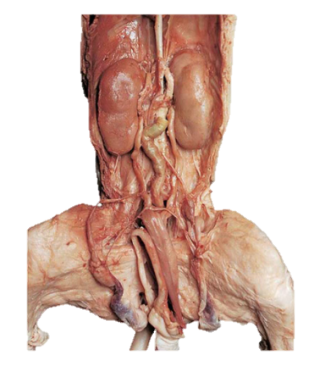 Kidney
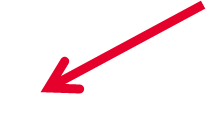 Ureter
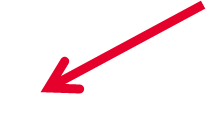 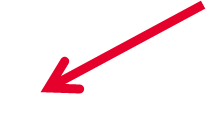 Bladder
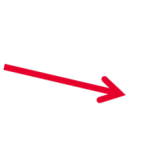 Urethra
http://memorize.com/urinary-system-pig-2/h4nsyh4ns
Adrenal Glands
Sit on top of the kidneys
2 total
2 Parts
Adrenal Cortex- outer part that produces hormones vital to life, such as cortisol (metabolism) and aldosterone (blood pressure)
Adrenal Medulla- inner part that produces nonessential hormones, such as adrenaline (stress)
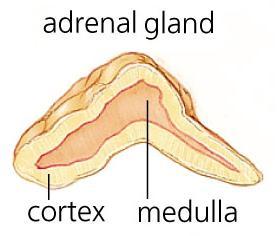 http://http://blog.lib.umn.edu/clar0841/psychblog/4/
Kidneys
Two kidneys
Remove waste and excess water from the blood 
Keep proper balance of salts and acids 
Nephrons are functional unit
Filter the blood
Water and waste removed
Blood, waste and water enter kidney through the Renal Artery
Blood cleaned of waste and excess water leave kidney through Renal Vein.
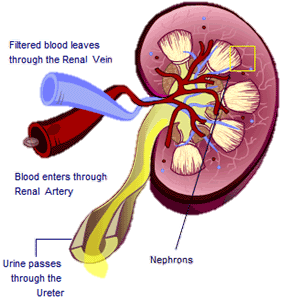 http://www.kidney.org.au/KidneyDisease/Howourkidneyswork/tabid/590/Default.aspx
Kidney
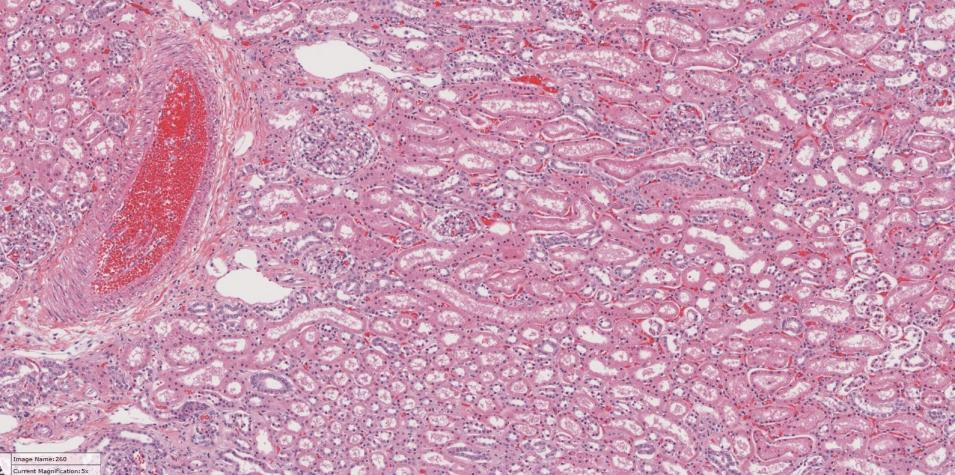 Ureter, Bladder, and Urethra
Ureter
One from each kidney 
Carries urine from
kidney to bladder
Strong muscular tube 
Bladder 
Hollow organ 
Expands as it is filled 
Urethra
Takes urine from the bladder to be eliminated
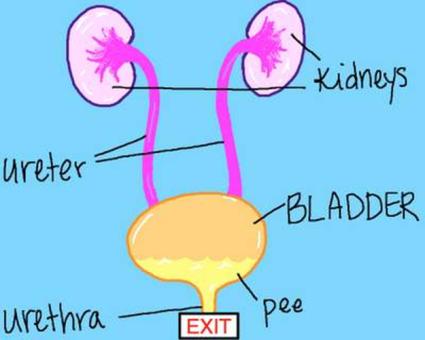 Ureter
Urinary Bladder
Let’s Take a Closer Look
Kidney 1 
Kidney 2 
Ureter 
Bladder 
Ureter 2
Adrenal gland 
Kidney 3
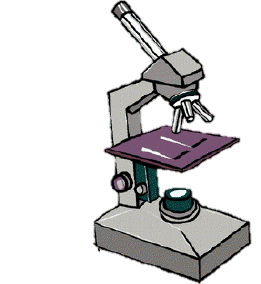 http://www.biologyjunction.com/microscope_lab1.htm
Who would have thought a pig would be so closely related to a human??!!
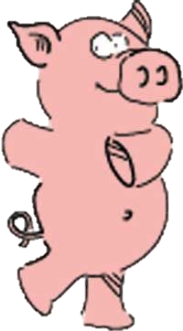 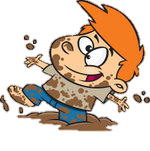 https://www.google.com/search?q=pig+and+farmer+friend+cartoon&espv=2&biw=1197&bih=753&source=lnms&tbm=isch&sa=X&ei=5khRVOqeA4upgwS7n4HQBw&ved=0CAYQ_AUoAQ#tbm=isch&q=human+in+mud+cartoon&imgdii=_
References
http://peer.tamu.edu/
http://www.whitman.edu/academics/courses-of-study/biology/virtual-pig/respiratory-system 
http://www.thepigsite.com/pighealth/article/9/respiratory-system 
http://www.anselm.edu/homepage/jpitocch/genbios/fetalpig.html 
http://www.upt.pitt.edu/ntress/Bio1_Lab_Manual_New/fetal_pig_respiratory_intro.htm 
https://www.inkling.com/read/dissection-guide-atlas-fetal-pig-smith-schenk-3rd/chapter-6/the-thoracic-cavity 
http://faculty.clintoncc.suny.edu/faculty/michael.gregory/files/bio%20102/bio%20102%20laboratory/fetal%20pig/Respiratory_system_5.jpg 
http://bioserv.fiu.edu/~walterm/human_online/labs/fetal_pig/fetal_pig_anatomy.htm 
http://www.shsu.edu/~agr_www/documents/FetalPigDissectionLab_000.pdf 
https://www.inkling.com/read/dissection-guide-atlas-fetal-pig-smith-schenk-3rd/chapter-7/reproductive-system
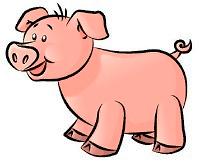 The End